Spracovanie súdnych rozhodnutí
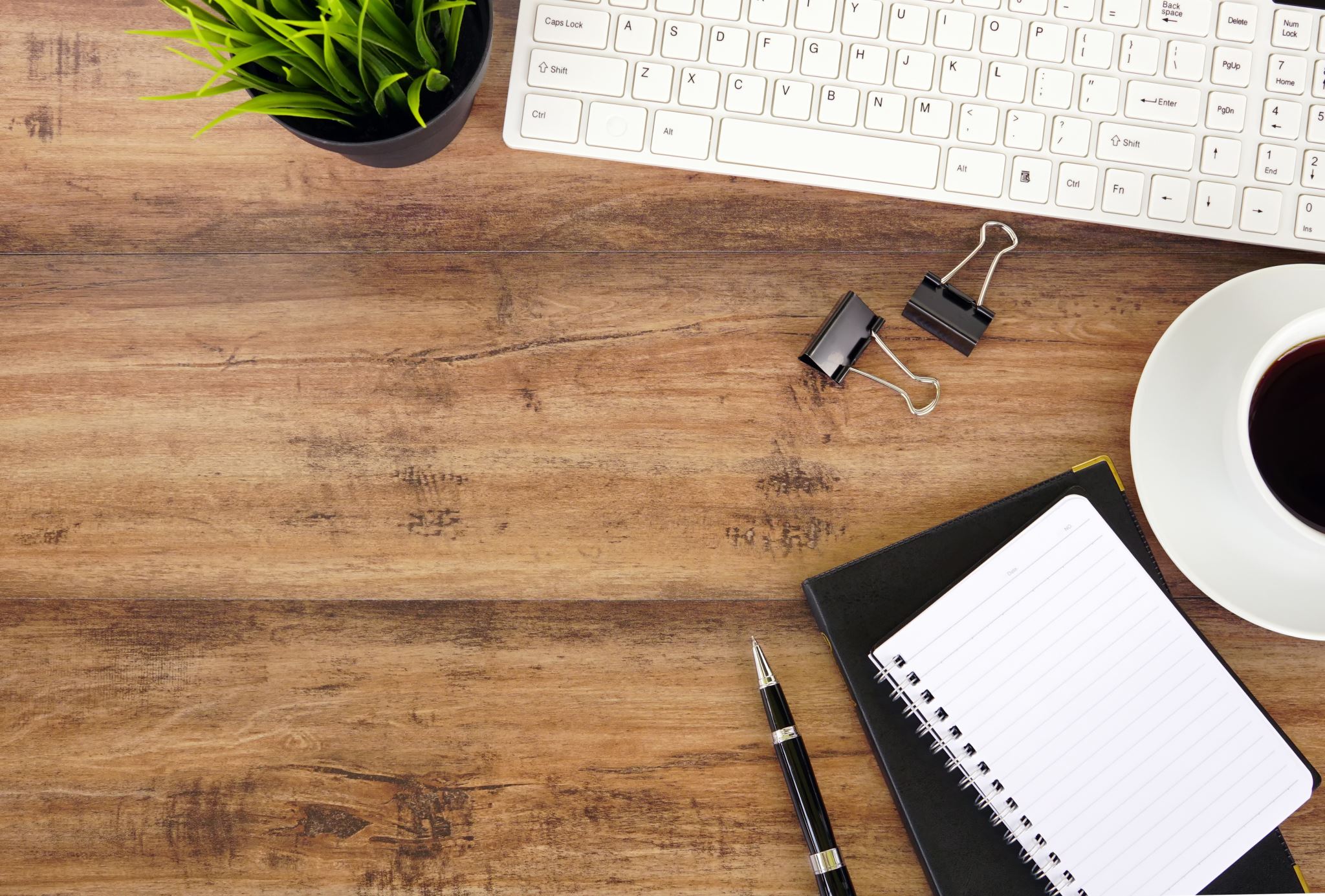 Zoltán SZOPLÁK,Peter GURSKÝ, Dávid VARGA, Šimon HORVÁT
Burza Bc. Prác 2025
Predikcia verdiktov
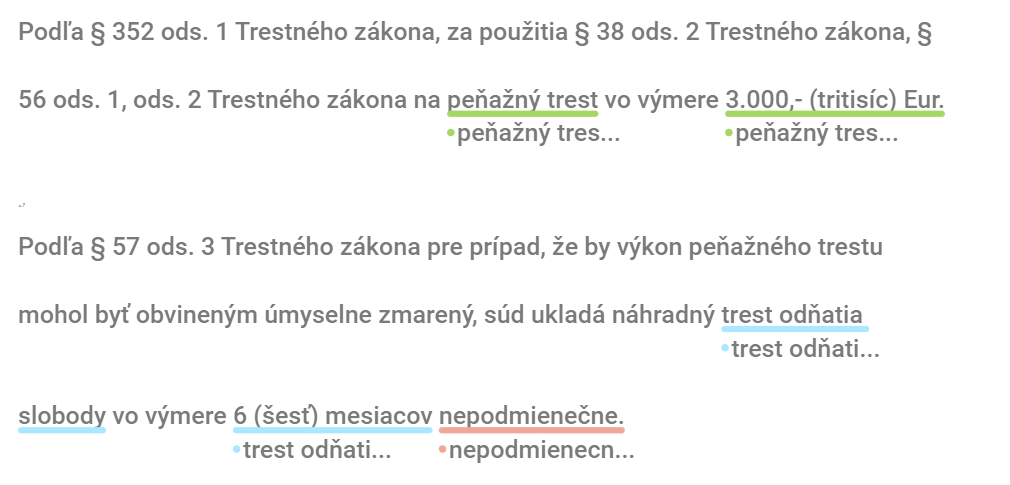 Podmienený trest
[Speaker Notes: PG: Taký hint, my chceme výsledok obsahujúci celú množinu rozhodnutí, nie iba tie najrelevatnejšie, lebo právnici chcú analyzovať tú výslednú množinu, dobrý argument?

Law experts want to filter using specific legal terms with exact definitions – Most transformer-based or LLM models unsuitable for Slovak Legal language

Preliminary results from document retrieval using legal phrases performed better using BM-25We wish to implement a system for interactive filtering on a relatively large dataset, keyphrases are a good way to describe and cluster results quicklyThe supreme and Constitutional court still use them for filtering because transformer]
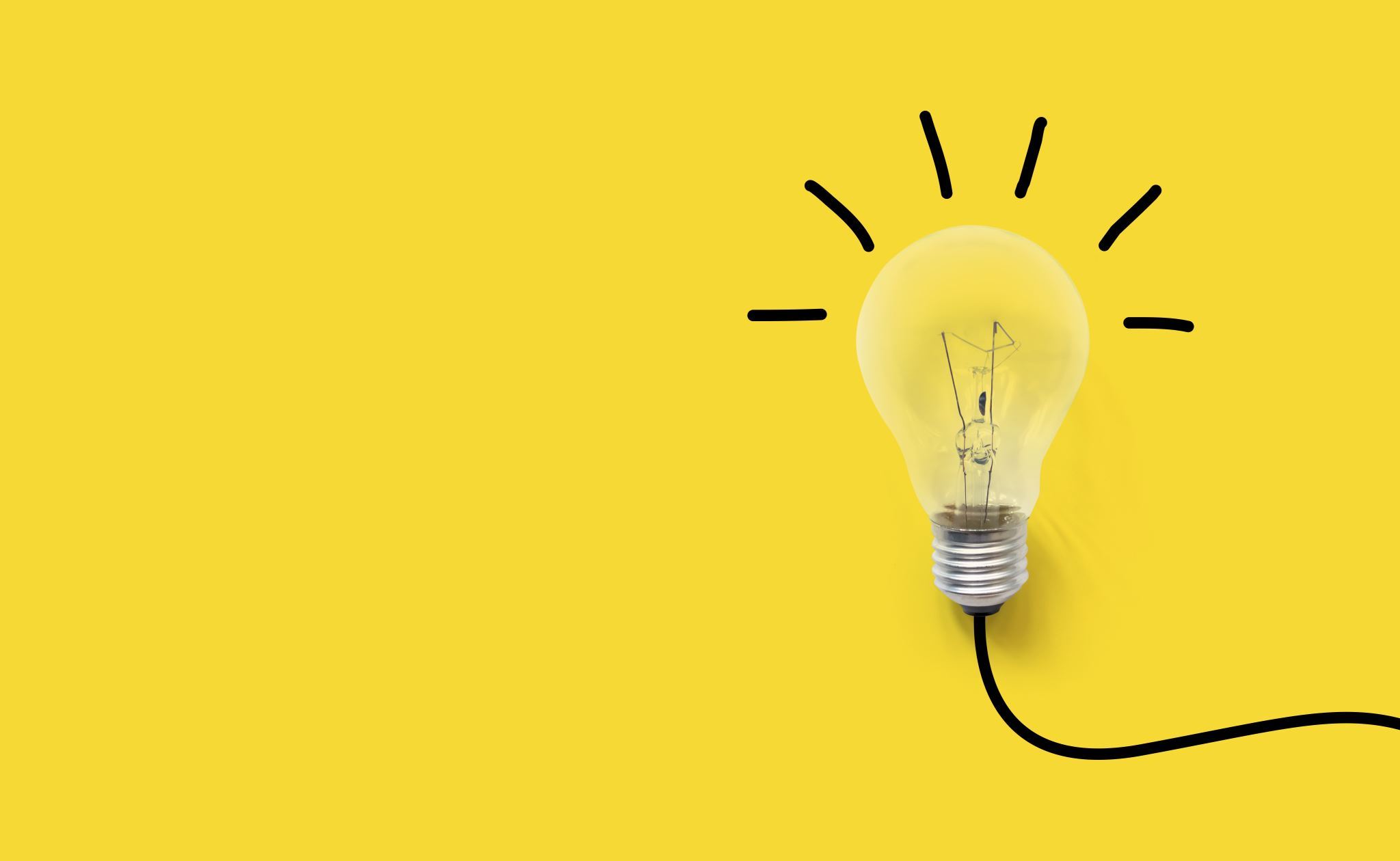 Predikcia verdiktov
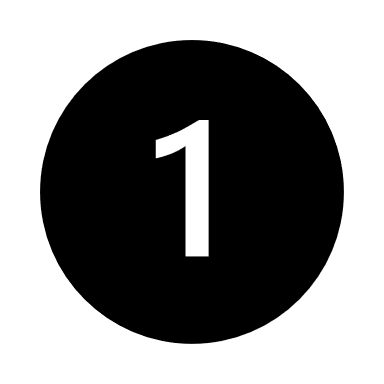 1. Preskúmať existujúce riešenie extrakcie a predikcie verdiktov súdnych rozhodnutí 

2. Vytvoriť metódu na extrakciu verdiktov zo súdnych rozhodnutí, vrátane druhu a výmery trestu 

3. Implementovať a vyhodnotiť algoritmus na predikciu verdiktov zo súdnych rozhodnutí
[Speaker Notes: PG: Taký hint, my chceme výsledok obsahujúci celú množinu rozhodnutí, nie iba tie najrelevatnejšie, lebo právnici chcú analyzovať tú výslednú množinu, dobrý argument?

Law experts want to filter using specific legal terms with exact definitions – Most transformer-based or LLM models unsuitable for Slovak Legal language

Preliminary results from document retrieval using legal phrases performed better using BM-25We wish to implement a system for interactive filtering on a relatively large dataset, keyphrases are a good way to describe and cluster results quicklyThe supreme and Constitutional court still use them for filtering because transformer]
Anonymizácia právnych textov
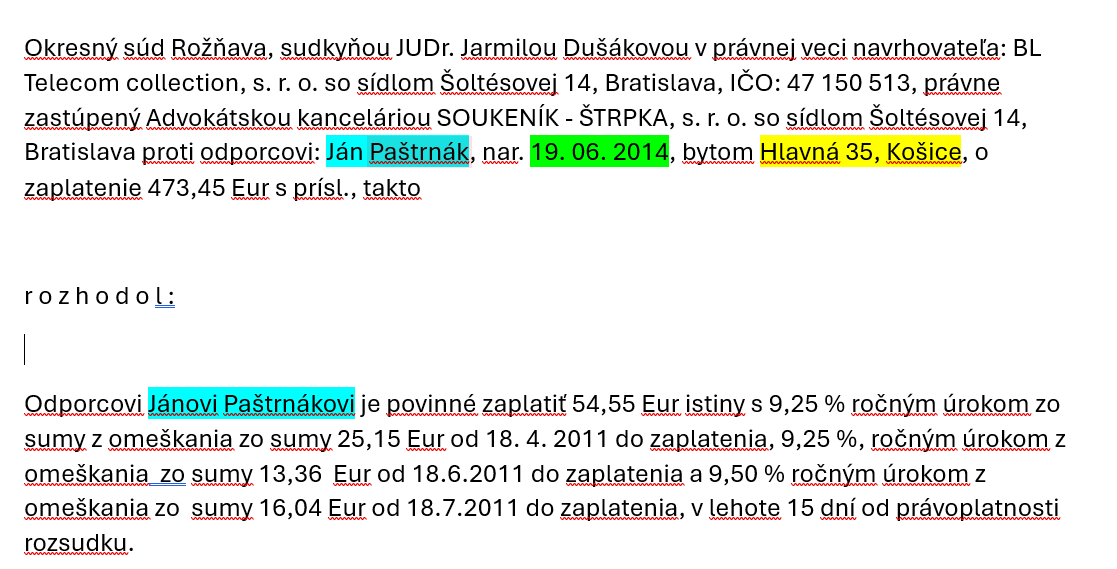 meno odporcu
adresa pobytu
dátum narodenia
rovnaká osoba
[Speaker Notes: PG: Taký hint, my chceme výsledok obsahujúci celú množinu rozhodnutí, nie iba tie najrelevatnejšie, lebo právnici chcú analyzovať tú výslednú množinu, dobrý argument?

Law experts want to filter using specific legal terms with exact definitions – Most transformer-based or LLM models unsuitable for Slovak Legal language

Preliminary results from document retrieval using legal phrases performed better using BM-25We wish to implement a system for interactive filtering on a relatively large dataset, keyphrases are a good way to describe and cluster results quicklyThe supreme and Constitutional court still use them for filtering because transformer]
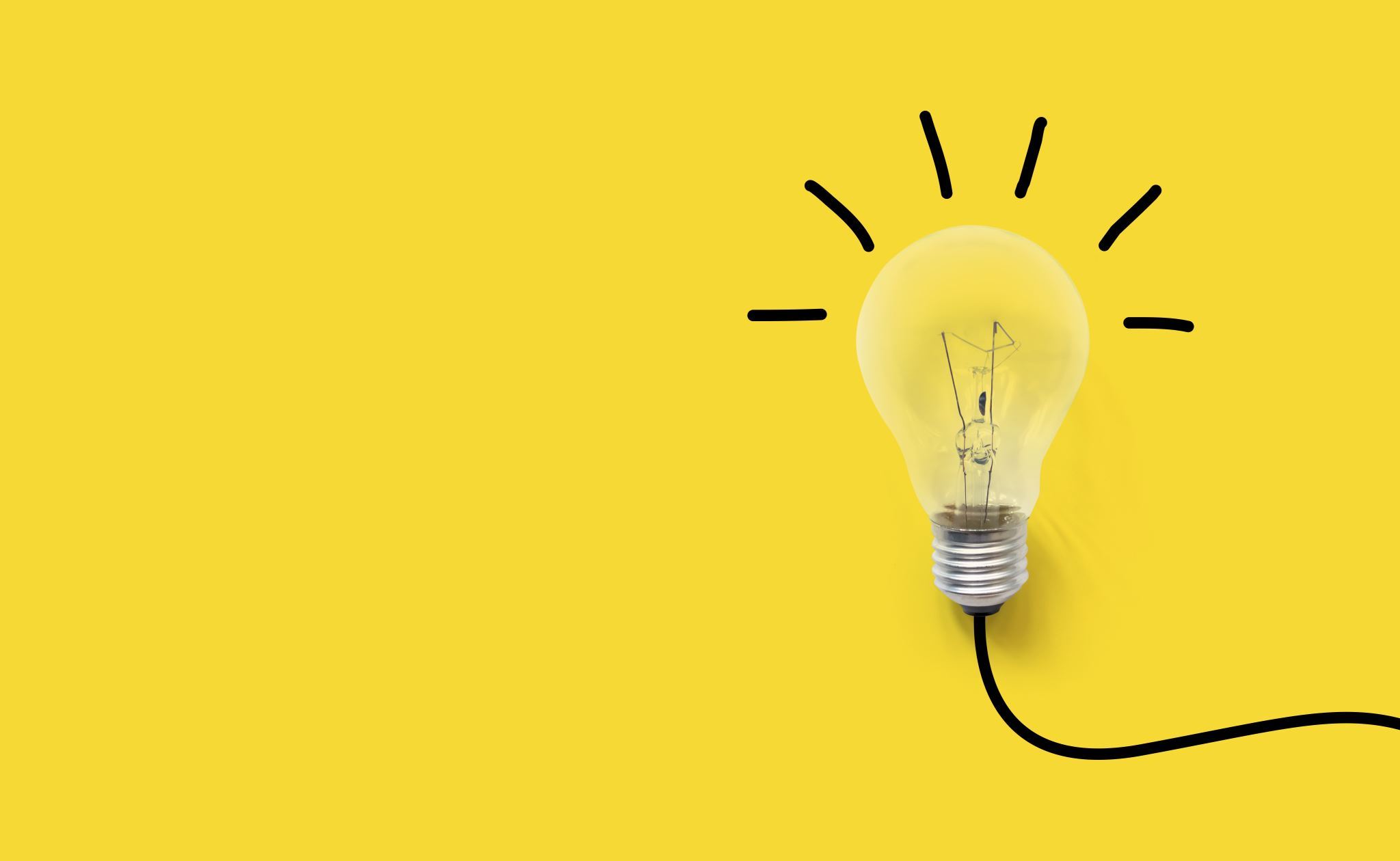 Anonymizácia právnych textov
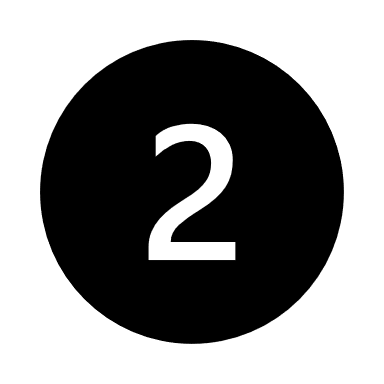 1. Oboznámiť sa s existujúcimi prístupmi rozpoznávania pomenovaných entít pre účel anonymizácie.
2. Navrhnúť a implementovať metódu pre anonymizáciu vybraných typov pomenovaných entít.
3. Porovnať úspešnosť riešenia na anotovanej sade právnych textov.
[Speaker Notes: PG: Taký hint, my chceme výsledok obsahujúci celú množinu rozhodnutí, nie iba tie najrelevatnejšie, lebo právnici chcú analyzovať tú výslednú množinu, dobrý argument?

Law experts want to filter using specific legal terms with exact definitions – Most transformer-based or LLM models unsuitable for Slovak Legal language

Preliminary results from document retrieval using legal phrases performed better using BM-25We wish to implement a system for interactive filtering on a relatively large dataset, keyphrases are a good way to describe and cluster results quicklyThe supreme and Constitutional court still use them for filtering because transformer]
Ukážka Anotačného systému
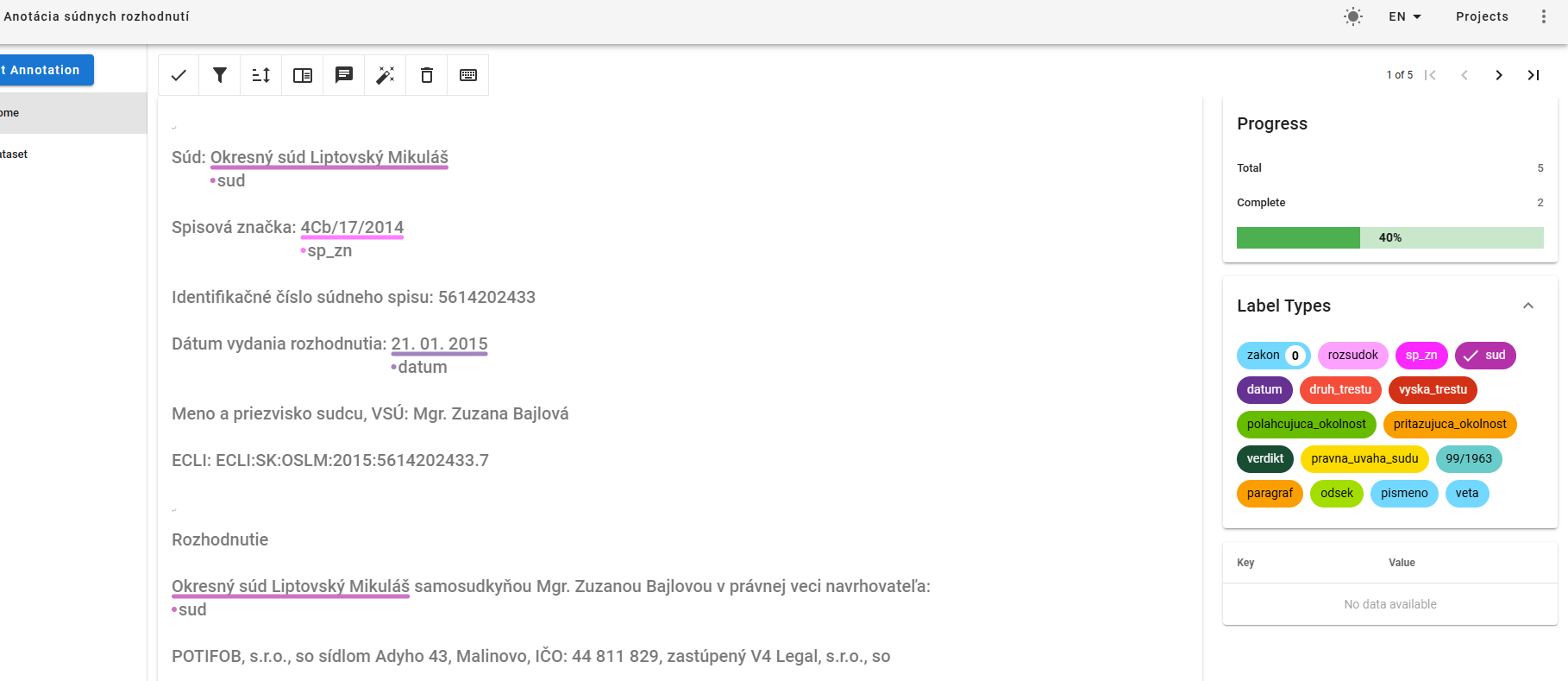 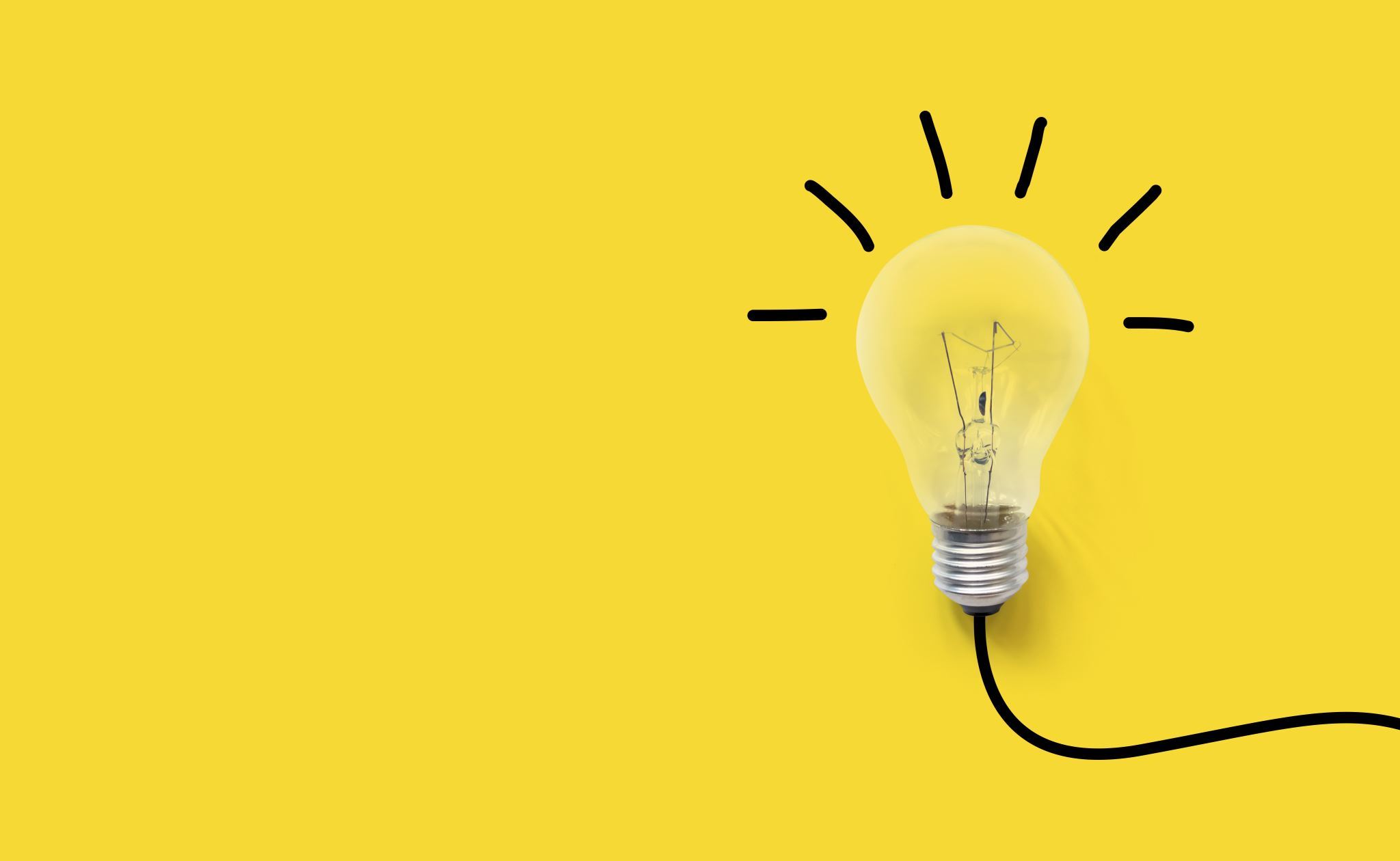 Odporúčací systém pre anotáciu právnych textov
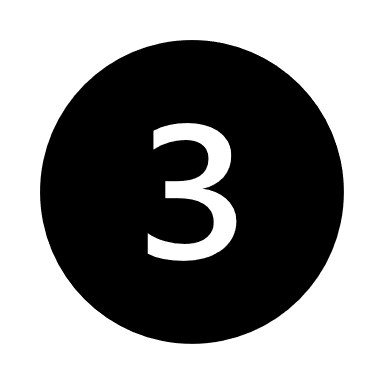 1. Oboznámiť sa s existujúcimi metódami automatizovanej anotácie pomocou strojového učenia.
2. Implementácia metódy na poloautomatizovanú anotáciu pomocou manuálne anotovaného textu.
3. Integrácia poloautomatizovaného anotačného modelu do anotačného systému.
[Speaker Notes: PG: Taký hint, my chceme výsledok obsahujúci celú množinu rozhodnutí, nie iba tie najrelevatnejšie, lebo právnici chcú analyzovať tú výslednú množinu, dobrý argument?

Law experts want to filter using specific legal terms with exact definitions – Most transformer-based or LLM models unsuitable for Slovak Legal language

Preliminary results from document retrieval using legal phrases performed better using BM-25We wish to implement a system for interactive filtering on a relatively large dataset, keyphrases are a good way to describe and cluster results quicklyThe supreme and Constitutional court still use them for filtering because transformer]
Extrakcia kľúčových vlastností judikátov
iné súdne rozhodnutia
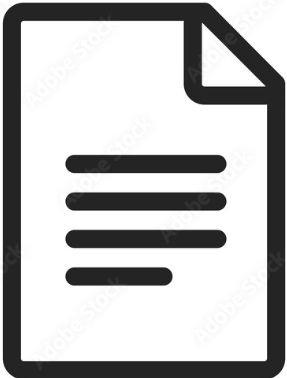 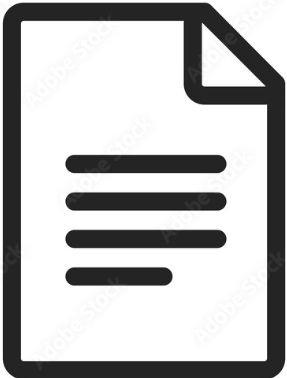 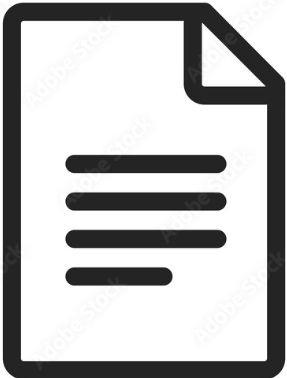 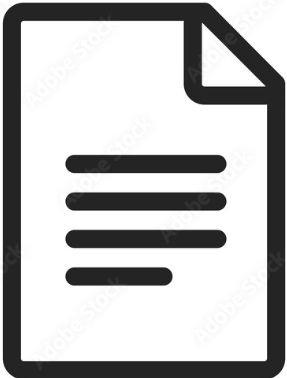 judikát
§ 36 Trest. zák.
§ 354 Trest. zák.
Judikáty sú súdne rozhodnutia, ktoré obsahujú zásadné právne závery alebo výklad určitej právnej normy, ktoré môžu byť využiteľné aj v ďalších prípadoch, teda možno nimi argumentovať v iných súdnych sporoch.
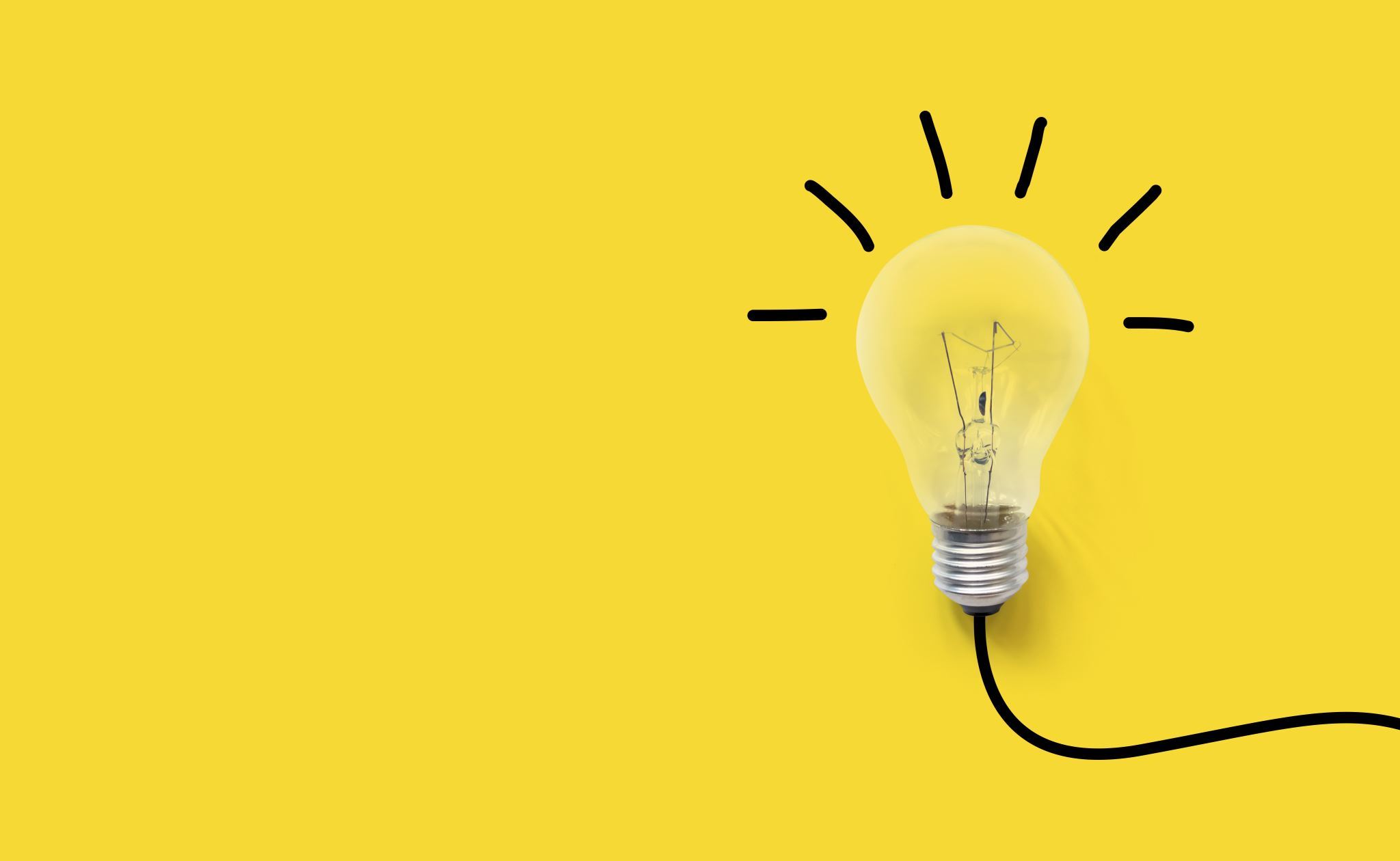 Extrakcia kľúčových vlastností judikátov
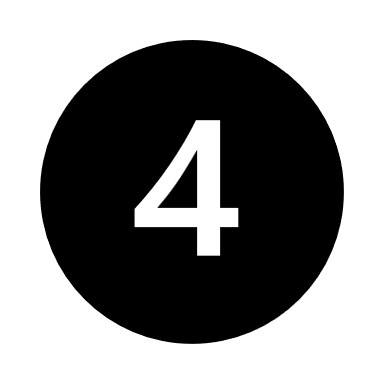 Prehľad metód pre identifikáciu špecifických častí textu.
Porovnanie efektivity rôznych prístupov k párovaniu textových úsekov (NLP, strojové učenie, štatistické prístupy)
Návrh a implementácia metód na extrakciu právneho predpisu, ktorý judikát upresňuje a znenia daného upresnenia.
[Speaker Notes: PG: Taký hint, my chceme výsledok obsahujúci celú množinu rozhodnutí, nie iba tie najrelevatnejšie, lebo právnici chcú analyzovať tú výslednú množinu, dobrý argument?

Law experts want to filter using specific legal terms with exact definitions – Most transformer-based or LLM models unsuitable for Slovak Legal language

Preliminary results from document retrieval using legal phrases performed better using BM-25We wish to implement a system for interactive filtering on a relatively large dataset, keyphrases are a good way to describe and cluster results quicklyThe supreme and Constitutional court still use them for filtering because transformer]